Gli anni dei movimenti1968-1977
Prof. Pasquale Iuso
Corso di laurea in Scienze Politiche
Storia dell’Italia Repubblicana
Gli anni dei movimenti
Alcune domande con “risposta aperta”
Nella storia della repubblica il 68-69 rappresenta un secondo biennio rosso?

Sono esistite due fasi distinte dei movimenti (68 e 77)?

Nella storia della repubblica esiste una sorta di rivolta permanente delle nuove generazioni?

Esistono collegamenti con il fenomeno terroristico, con gli anni di piombo, e con i “silenzi della storia repubblicana”?

Parlare dei movimenti giovanili significa parlare anche dell’estremismo politico di destra e sinistra dagli anni sessanta agli anni ottanta?
Gli anni dei movimenti
Affrontare in questa prospettiva gli anni che vanno dalla fine degli anni 60 all’inizio degli anni 80 porta sempre a valutazioni discordanti:
Si descrivono unicamente come anni di piombo
Anni formidabili cedendo all’esaltazione del periodo vissuto

Le radici di questi anni affondano ai primi del decennio e i sui rami arrivano ai primi anni 80
Il loro prologo è nel luglio 60 e negli scontri di Piazza Statuto del 62
Si inseriscono nel cedimento del rigido controllo del Pci sul mondo del lavoro dove trovano espressione le prime forme embrionali di autonomia
Nel mondo giovanile inizia una diffusa attività di controcultura imperniata sulla critica dei modelli di vita e consumo; nascono gruppi e aggregazioni attorno a riviste come Mondo Beat, Provos. La musica comincia a produrre forme espressive di rottura con la tradizione
Si inizia a rifiutare una società permeata da grande moralismo, dominata dalla Chiesa, con una televisione (unico canale) controllata rigidamente dalla DC (censure sui Nomadi – Dio è morto; sulle gambe delle ballerine; su Dario Fo e Franca Rame; su Ugo Tognazzi e Raimondo Vianello)
Nel febbraio 1966 scoppia il caso de “La Zanzara” al Liceo Parini di Milano: scatta la rivolta contro la scuola e l’università.
Gli anni dei movimenti
Come secondo punto di inizio dobbiamo considerare il contesto internazionale:
La rivoluzione cubana e il mito di Che Guevara 
Negli Usa si sviluppa l’opposizione alle truppe in Vietnam con l’occupazione dei Campus e delle Università
Gli afroamericani danno vita ai movimenti contro il razzismo
In Giappone gli studenti entrano in lotta contro l’autoritarismo e il classismo di quella società
La primavera di Praga e l’invasione della Cecoslovacchia 

Tutti questi elementi giocano un ruolo anche in Italia dove si scontrano con il ruolo egemone del PCI sulla sinistra.

L’Italia di quegli anni ha vissuto la grande migrazione interna che ha rimescolato la classe operaia e si avvia a non essere più quel paese contadino del dopoguerra. 

Nel 68 le forme organizzative assunte dal recupero dell’autonomia operaia rispetto alla CGIL e al PCI si incontrano con le espressioni politicizzate del movimento studentesco
Gli anni dei movimenti: il ‘68
Del ’68 sono state date molteplici definizioni, tra le quali quella che sia stato «una delle tante modalità attraverso cui una società industriale avanzata, per una brusca accelerazione dei suoi processi», procede repentinamente nel suo sviluppo. 

A questa analisi si può aggiungere che questo ulteriore balzo in avanti, sia stato incerto e incompleto, perché:
Parole d’ordine e tematiche dei giovani sono riuscite solo in parte ad inserirsi nel tessuto sociale 
Nel medio/lungo periodo hanno generato «potenti fattori di mutamento» che hanno coinvolto l’intera società lungo i 15 anni successivi senza modificare il profilo del sistema politico e della rappresentanza

In questa prospettiva il 68 e i movimenti giovanili di quegli anni sembrano emergere da un contesto di rottura della famiglia tradizionale, intesa come crocevia fra la repressione dei comportamenti individuali ed espressione dell’autoritarismo della società e delle istituzioni
Gli anni dei movimenti: il ‘68
Rivoluzione dei costumi e dei comportamenti, rottura degli schemi della famiglia tradizionale, progressiva massificazione della scuola (sull’onda delle riforme del centro sinistra), università con una radicata tradizione elitaria, sono i punti di aggancio di una rivolta che si trasferisce nel contrasto generazionale e nelle sue espressioni politiche

Ci troviamo così di fronte a un protagonismo che affiancava e scavalcava le tradizionali forme della rappresentanza e del dissenso, affermandosi al di fuori dei partiti e dei sindacati, per aprirsi alle più diverse forme di aggregazione, con una estrema differenziazione, e variabilità ma – come è stato sottolineato – con alcuni tratti comuni: 
bassissima formalizzazione organizzativa
radicalizzazione delle forme e dei metodi di lotta
natura extraistituzionale della contrapposizione, estremamente difficile da ricondurre nell’alveo della mediazione politica tradizionale 
elevata sensibilità culturale verso le forme dell’espressione artistica, filosofica e intellettuale di quegli anni.
Gli anni dei movimenti: il ‘68
Una crescita di partecipazione inattesa, non prodotta da movimenti particolari, bensì derivata da «altri meccanismi di sviluppo della società: dall’industrializzazione alla scolarizzazione di massa». 

Velocemente quindi si assiste alla combinazione fra conflitto generazionale e relativa estensione degli effetti della trasformazione economica. 

In questo caso entra in gioco l’intero sistema politico per come si era non-sviluppato dopo la duplice e contrapposta ondata resistenziale e poi normalizzatrice dei primi venti anni repubblicani.

Alcuni degli elementi che hanno prodotto questa reazione sono:
duplice monopolio del governo e dell’opposizione, 
mutamenti progressivi e indolori nella classe dirigente 
trasformazioni non traumatiche nelle formule politiche
Gli anni dei movimenti: il ‘68
Combinandosi con diversi fattori e dando importanti contributi a:
Statuto dei lavoratori, 
Divorzio
aborto 
la nuova legislazione sulla scuola e l'università. 
La caratterizzazione giovanile del movimento ha prodotto cambiamenti radicali 
nel costume, 
nella musica 
nel cinema 
nell’abbigliamento 
nei rapporti sociali e interpersonali tra padri e figli
nel linguaggio

Ha determinato comunque la vittoria di una elites che – sotto certi punti di vista ha bloccato più tardi quelle nuove espressioni che sarebbero emerse nel 77.
Gli anni dei movimenti: il ‘68
Il movimento del 68 aveva un carattere internazionale, internazionalista, policulturale e interclassista 

Possedeva una varietà di componenti che finirono per caratterizzarsi in un cocktail esplosivo e variopinto, innestandosi (in modo non lineare a fine decennio) sul filone della protesta operaia e sulla tradizione del socialismo e del comunismo internazionale. 

La congiunzione con il mondo operaio avvenne da parte dei giovani con una libertà di espressione sconosciuta, derivata dagli anni che prepararono il secondo biennio rosso.
Gli anni dei movimenti: il ‘68
Movimento Beat, Provos, Anarchici non appartengono al profilo di un movimento politico di tipo internazionale o generazionale non sempre dotato di un comune denominatore ma piuttosto con la caratteristica di mescolare esperienze e contesti anche molto diversi fra loro

Non ultime: 
le differenze esistenti fra i due lati dell’oceano e la storia politica del continente europeo rispetto alla democrazia americana
Le differenti storie politiche nazionali: quella italiana dall’esclusione all’inclusione delle classi subalterne in un sistema politico egemonizzato da partiti ad integrazione di massa 
Contrapposizione ideologica bipolare e scarsissime possibilità di uscire dalla tenaglia rappresentata dalla cultura cattolica e dall’appartenenza comunista
Gli anni dei movimenti: il ‘68
I giovani erano alla ricerca di miti e modelli da cui trarre ispirazione, rifiutando progressivamente la visione del mondo degli adulti, innescando un conflitto generazionale che portò una ventata di verità su rapporti e legami incrostati di ipocrisia e vuota retorica.

I richiami a Marx, Freud, Marcuse costituirono i punti di riferimento.

La ricerca di miti funzionali alle problematiche del momento portò l'interesse per le rivoluzioni, cinese e cubana, verso personaggi come Guevara e verso tutti i movimenti di liberazione dal colonialismo, il Vietnam che dopo aver sconfitto la Francia si prendeva la libertà di buttare a mare l'esercito degli Stati Uniti determinando (anche con i media che mandarono in onda la guerra nei salotti americani) un movimento di opposizione che saldava in parte gli interessi dei giovani bianchi a quelli dei neri. 

Un movimento che culminò nella rivolta nei campus e nel rifiuto a partire per il fronte.
Dal 68 al 77
Fu una lunga stagione (1968-1977) di rivoluzione culturale che ha segnato, in particolare in Italia, una stagione di riforme istituzionali, di conquiste salariali e di qualità del lavoro, di rivalutazione di importanti componenti sociali (le donne, i bambini, i giovani, gli anziani), di profonde mutazioni nella mentalità collettiva e nei rapporti interpersonali. 

Si trattò di cambiamenti che hanno modificato il comune sentire e senza i quali le leggi sul divorzio e sull’aborto, e la successiva sconfitta dei relativi referendum abrogativi, avrebbero incontrato ancor più difficoltà per entrare a far parte di una società laica e matura.
Dal 68 al 77
Nel passaggio fra le due fasi l’interesse per le rivoluzioni si estese fino a comprendere la Resistenza e quelle esperienze geograficamente lontane ma che riportavano al fascismo (Franco in Spagna e Pinochet in Cile) contro il quale si doveva combattere.

Questo è un punto di passaggio molto importante fra i due picchi dei movimenti perché si inserisce nel quadro politico italiano e nella strategia della tensione: il fascismo non è finito e va combattuto.

L’Italia dell’inizio decennio è un paese che vive un secondo tentativo golpista (1970) ma anche 6 stragi tra il 1969 e il 1974 dove la matrice eversiva di destra risulterà sempre più evidente:
12 dicembre 1969: Strage di piazza Fontana (17 vittime e 88 feriti, oltre Pinelli) 
22 luglio 1970: Strage di Gioia Tauro (6 vittime e 66 feriti) 
31 maggio 1972: Strage di Peteano a Gorizia (3 vittime e 2 feriti) 
17 maggio 1973: Strage della Questura di Milano (4 vittime e circa 40 feriti) 
28 maggio 1974: Strage di Piazza della Loggia (8 vittime e 102 feriti) 
4 agosto 1974: Strage dell'Italicus (Espresso Roma-Brennero, 12 vittime e 105  feriti)
Dal 68 al 77
Al di là degli scontri di Valle Giulia (Pasolini) e degli altri aspri e violenti episodi di piazza, il punto di cesura fra il prima e il dopo è la strage di Piazza Fontana

Per alcuni rappresenta simbolicamente il momento in cui i movimenti di allora perdona la loro innocenza:
Se prima il movimento era in attacco, forte e gioioso rispetto al moralismo imperante, ora si rende conto che la situazione è mutata e che non è più sufficiente un movimento autorganizzato, che occupi le università.
Dallo spontaneismo libertario si passa ad una espressione organizzativa fatta di gruppi politici veri e propri, dotati – durante le manifestazioni – di un servizio d’ordine in grado di confrontarsi con le forze dell’ordine (Movimento Studentesco a Milano – Mario Capanna; Lotta Continua; etcc.)
Dal 68 al 77
La violenza politica si diffonde: 
Violenza istituzionale antioperaia e antisociale, come le bombe alla Banca Nazionale dell'Agricoltura di Milano, prima di una serie di numerose stragi che, a causa del coinvolgimento dei servizi segreti, sono state definite "stragi di stato". 
Violenza repressiva delle lotte dei lavoratori, degli studenti, delle donne, cariche spietate dei cortei, morti e feriti sotto le camionette.
Violenza di piazza
Violenza terroristica.

Ma con una distinzione fondamentale. 
Nel sessantotto il movimento ebbe molte anime, non tutte in sintonia.
Non ci fu una escalation dalla violenza di massa verso il terrorismo. 
I due percorsi risultano separati nella massa dei movimenti, salvo eccezioni.
Dal 68 al 77
Nell’autunno 70 (dalla confluenza di vari soggetti provenienti dalla sinistra comunista, dalla facoltà di Sociologia a Trento, da collettivi sparsi in Italia) nascono le BR, trovando un terreno comune nella necessità del passaggio in clandestina come risposta alla repressione montante. 

Il loro è il tentativo di affermarsi come avanguardia del processo rivoluzionario secondo loro in atto in Italia.

Queste BR non sono tuttavia quelle degli anni successivi; in questa fase sembrano ancora simili ad altri gruppi che agivano nelle piazze italiane, ben diverse da quelle dell’omicidio dell’operaio comunista e delegato sindacale  Guido Rossa (1978) fatto che segna il netto distacco di gran parte dei movimenti giovanili dai gruppi terroristici
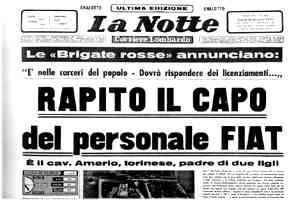 20 ottobre 1970: 
Br: “organizzazioni operaie autonome”
Renato Curcio, Mara Cagol, Alberto Franceschini, Mario Moretti
Modelli:
 movimenti sudamericani di guerriglia urbana
Movimento partigiano italiano 1943-1945
Caratteristiche:
Lotta armata
Clandestinità
1970-74: Pirelli Sit-Siemens
1974:sequestro Sossi (giudice genova)
1976: fusione Nap-Br
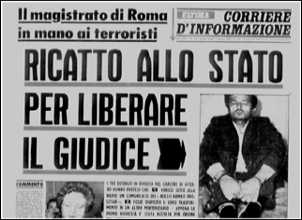 Dal 68 al 77
Nel 1973 il generale Pinochet rovescia il governo delle sinistre uscito vincitore dalle elezioni e i golpisti uccidono il Presidente Salvador Allende.

In parallelo inizia l’operazione Condor  ideata e promossa dagli USA in america meridionale con l’instaurazione progressiva di dittature militare in Argentina, Uruguay, Brasile, Bolivia, Perù (oltre il Paraguay che già lo era).

Questa spinta proveniente dagli Usa ha effetti anche in Italia:
Il clima incombente preme sulle spinte terroristiche
Berlinguer lancia la politica di compromesso storico per salvaguardare le istituzioni democratiche

Dopo la sconfitta della DC al referendum del 74 e alle elezioni amministrative del 75, e l’avanzata del PCI parallela alla politica di compromesso storico, la strada per i gruppi della sinistra extraparlamentare nati sull’onda del 68 (Lotta continua, Avanguardia Operaia, PDUP ed altri) sembra quella elettorale. Nasce Democrazia Proletaria a sinistra del PCI che raccoglie solo l’1.5% dei voti.

E’ la sconfitta del movimento del 68 (ma non delle sue elite) che nato con caratteristiche libertarie e autorganizzate si era sempre più spostato su posizioni leniniste e gerarchizzate.
Gli anni dei movimenti: il ‘77
A breve distanza di tempo (le prime avvisaglie sono al festival del Parco Lambro a Milano nel 1976) riprende vita un movimento  parzialmente diverso da quello del 68.

Circoli giovanili, centri sociali e forme di autonomia operaia sono la cornice all’interno della quale prende vita il ’77

Questo movimento pur mantenendo una continuità con gli anni 60 la sua origine, si caratterizza  in modo completamente diverso
La violenza
L’antifascismo militante
L’essere radicalmente alternativo a favore di una rottura sociale
Il rifiutare ogni forma di delega elettorale e riportare tutto in una dimensione assembleare (tratto originario del 68)
Il femminismo
Inversione tendenza livello di vita:
“presa di coscienza collettiva”

Crescita dei gruppi femministi
“il personale è politico”

6 dicembre 1975: 
20.000 in piazza a Roma

Aprile 1976:
50.000 in piazza per l’aborto
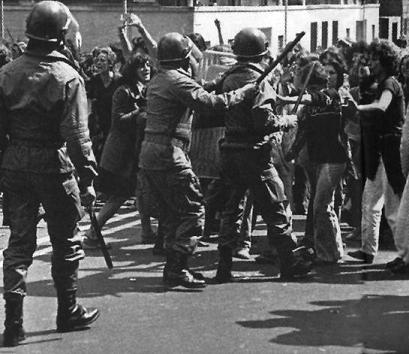 Gli anni dei movimenti: il ‘77
Questa fase intercetta una nuova generazione che il ciclo precedente ha già politicizzato (non era così alle origini del 68).

Nascono nuovi circoli, luoghi di aggregazione e collettivi che nelle forme dell’autocoscienza, nelle occupazioni, nel controllo del territorio, nella lotta contro il neofascismo trovano un terreno comune.

A Milano nel dicembre 1976 viene organizzato il boicottaggio della Scala con conseguenti scontri.

Le manifestazioni e le occupazioni delle Università riprendono sull’onda del tentativo di smantellare la liberalizzazione dei piani di studio
Gli anni dei movimenti: il ‘77
La situazione a Roma diventa drammatica dopo scontri con neofascisti all’Università cui fanno seguito sparatorie e feriti; il PCI attacca il movimento e la CGIL indice una manifestazione a La Sapienza con Luciano Lama.

E’ la miccia che fa esplodere la situazione. Alla cacciata di Lama (che ha un grande impatto emotivo e politico) seguono una serie di manifestazioni e di scontri a Roma, Bologna, Milano con feriti e morti; appaiono le molotov e i blindati.

Nel movimento seguirà un lungo dibattito sulla valutazione di quanto accaduto e di quanto poteva accadere; un dibattito che porterà a lacerazioni e divisioni particolarmente evidenti nel distacco delle componenti libertarie e del movimento femminista, che prenderanno le distanze dalle aree dell’autonomia operaia e dalle componenti militariste del movimento.
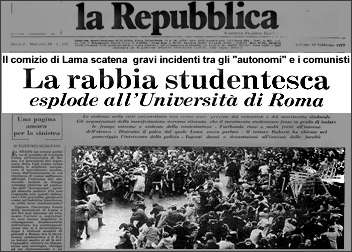 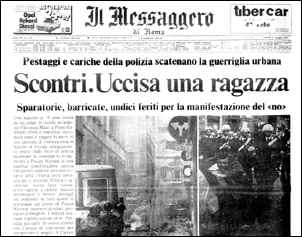 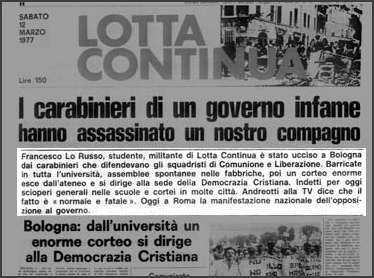 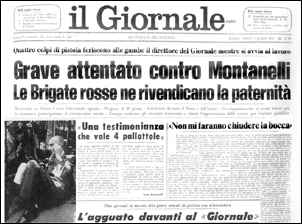 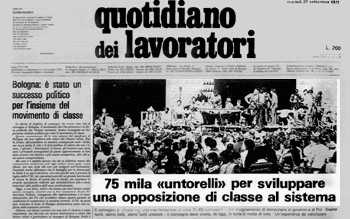 Dal 77 al 79
L’omicidio di Guido Rossa (gennaio 1979) segnò la definitiva e insanabile frattura tra il mondo operaio e del lavoro con il terrorismo che – di fronte al suo isolamento – innalzò ancora di più il tiro giungendo al rapimento e uccisione di Aldo Moro, preceduto e seguito da uno stillicidio di ferimenti, uccisioni di magistrati, giornalisti, professori. 

Una spinta che portò a vedere una continuità tra movimenti sociali e terrorismo rosso. 

Con l’operazione del 7 aprile 1979 contro coloro che erano ritenuti i dirigenti del movimento del ’77 (Toni Negri, Oreste Scalzone, Franco Piperno per citare i più noti) quel che resta del movimento viene liquidato. 

Il rapimento e l’uccisione di Aldo Moro: il «funerale della Repubblica»
Dal 77 al 79
La condanna avvenne sulla base del cosiddetto teorema Calogero (dal nome del Magistrato) che congiungeva le manifestazioni di pizza, con i servizi d’ordine, con coloro che utilizzavano armi e pistole e le bande armate, identificando un unico disegno eversivo contro la Repubblica. 

Progressivamente (pentitismo e isolamento), ma non senza drammatici colpi di coda fino negli anni 80, il terrorismo venne sconfitto.

Lo sforzo interpretativo, soprattutto per inquadrare questa seconda fase dei movimenti, è quello di non rendere omogeneo e scontato l’evoluzione e i percorsi di un quindicennio assai più articolato con, specie la seconda metà degli anni 70, caratterizzato da una situazione sociale, economica e politica nazionale realmente drammatica a livello economico e sociale. 

Sono gli anni della crisi petrolifera, del crollo di Bretton woods, dell’inflazione a doppia cifra e dell’austerity ma anche anni di importanti riforme, di laicizzazione dello Stato all’interno dei quali (dopo il 1978) decantano alcuni temi che diventeranno centrali nel decennio successivo.